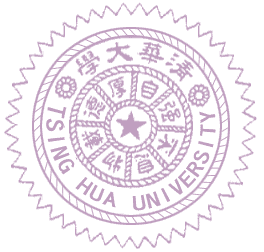 Cloud Computing
Data Center Network
Che-Rung Lee
12/13/2011
NTHU CS5421 Cloud Computing
1
Outline
Network topologies 
Fat tree and clos network
Hypercube and Mobius cube
Mesh and torus
Addressing and routing
Pseudo MAC
12/13/2011
NTHU CS5421 Cloud Computing
2
Network Topology
Properties of data center network
Flow control (load balance)
Fast failover
Scalability
Backward compatibility
Easy for virtualization
Solution
Level 2 network
Redundant links (multipath)
Use commodity switches
12/13/2011
NTHU CS5421 Cloud Computing
3
Fat Tree
The routing in a tree structureis single path static routing.
The traffic in the top links of a tree is heavier than that of the bottom links.
A fat tree is a tree structure network which has larger bandwidth for the top links and smaller bandwidth for the bottom links.
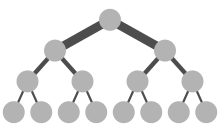 12/13/2011
NTHU CS5421 Cloud Computing
4
Fat Tree Implementation
Using heterogeneous networks
Using network of different bandwidth to construct a fat tree
Using homogeneous networks
Using same networks
Larger bandwidth can be interpreted as “more links”
An example is hypertree network.
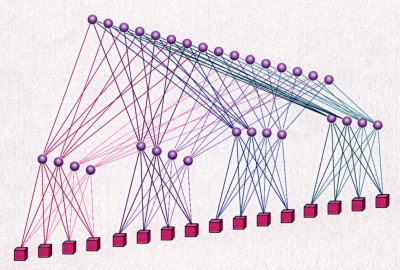 12/13/2011
NTHU CS5421 Cloud Computing
5
Clos Network
Clos is a multistage circuit switching network, 
Formalized by Charles Clos in 1953
Example: 3 stage, 16 port Clos network
Each (input, output) has 4 paths
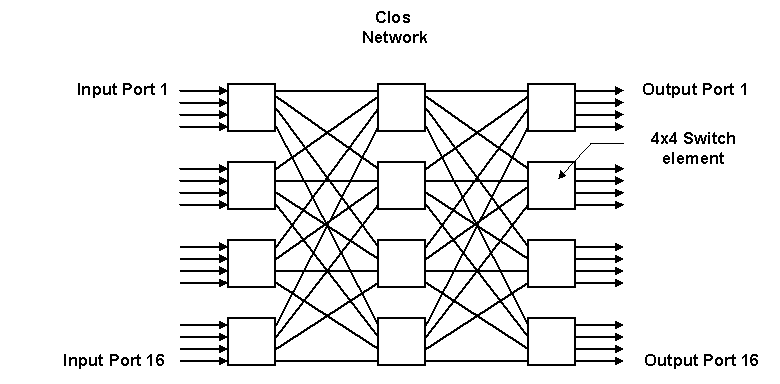 12/13/2011
NTHU CS5421 Cloud Computing
6
Fat Tree + Clos Network
Ex: 4-ary fat tree network
4 port switches: 2 for upper layer, 2 for lower layer 
(4/2)2 switches for core level
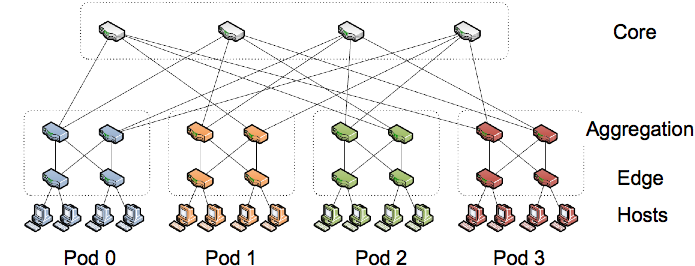 12/13/2011
NTHU CS5421 Cloud Computing
7
Addressing and Routing
Each physical node is assigned a fixed IP.
Since the routing table of commodity switches is small (64k), IPs are grouped in a hierarchical manor.
For load balance, the routing is also fixed
Two level routing table
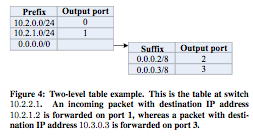 12/13/2011
NTHU CS5421 Cloud Computing
8
Hypercube
1100
1110
0010
0100
0110
0000
0001
1000
1010
1101
1111
0011
0101
0111
1001
1011
Neighbors of a Node in a Hypercube
Express a node by its binary representationxq-1xq-2…x2x1x0.
Its neighbors are 	xq-1xq-2…x2x1x0’
	xq-1xq-2…x2x1’x0
	xq-1xq-2…x2’x1x0
			:
	xq-1’xq-2…x2x1x0
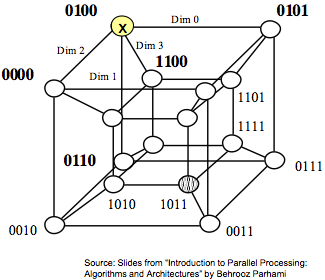 12/13/2011
NTHU CS5421 Cloud Computing
10
Routing on HyperCube
For a source A=akak-1…a0 and a destination B=bkbk-1…b0, a path can be constructed by alternating the a different bit.
The longest path is k+1. 
Multipath
There are k+1 node-disjoint paths for given A and B.
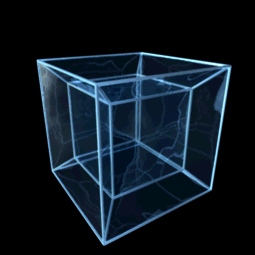 12/13/2011
NTHU CS5421 Cloud Computing
11
B-Cube
Switch Based HyperCube
00
01
00
01
000
001
100
101
10
11
10
11
00
01
00
01
110
111
010
011
10
11
10
11
12/13/2011
NTHU CS5421 Cloud Computing
12
Mobius Cube
Mobius ring:
Mobius cube:
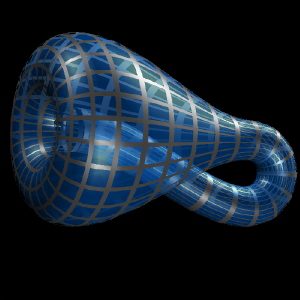 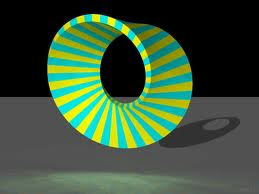 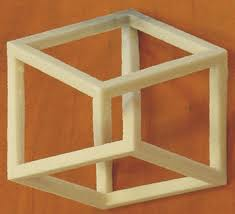 Mobius Cube as Network
The longest path can be half as that of hypercube
00
10
010
100
000
111
01
11
001
110
011
101
Definition of Mobius Cube
It has two types: type 0 and type 1.
For n=1, 0-M1 and 1-M1 are a complete 2 graph.
For n>=2, both types are constructed from one 0-Mn-1 and one 1-Mn-1.
Let x = xn-1xn-2…x1x0 be a vertex of 0-Mn-1.
Let y = yn-1yn-2…y1y0 be a vertex of 1-Mn-1.
(x,y) is an edge of 0-Mn iff xi=yi for i=0,1,…,n-2.
(x,y) is an edge of 1-Mn iff xi=yi’ for i=0,1,…,n-2.
12/13/2011
NTHU CS5421 Cloud Computing
15
Mesh and Torus
A 4x4 mesh and a 4x4 torus
12/13/2011
NTHU CS5421 Cloud Computing
16
B-Cube as A Mesh
We can view B-cube as a mesh (or torus) too
12/13/2011
NTHU CS5421 Cloud Computing
17
Outline
Network topologies 
Fat tree and clos network
Hypercube and Mobius cube
Mesh and torus
Addressing and routing
Pseudo MAC
12/13/2011
NTHU CS5421 Cloud Computing
18
Requirements of DC Network
Layer 2 protocol
R1: VM can be migrated to any physical machine without losing its TCP/IP connects
R2: Switches need not be configured 
R3: All physical paths can be utilized
R4: No forwarding loop, but scalable 
R5: Fault tolerance
12/13/2011
NTHU CS5421 Cloud Computing
19
PortLand
The goal of PortLand is to deliver scalable layer 2 routing, forwarding, and addressing for data center network environments.
Based on the fat tree-clos network topology
Components:
Fabric manager: A centralized user program is used to maintain network configuration.
Pseudo MAC address: a unique PMAC address to each end host.
12/13/2011
NTHU CS5421 Cloud Computing
20
Pseudo MAC
Each node is assigned a Pseudo MAC (PMAC) addresses, which encode it topological position.
To send message, the sender requests ARP to get the PMAC of the destination from the Fabric manager.
PMAC addresses is hierarchical (48bits)
Pod (16 bit) Position (8 bit) Port (8 bit) Vmid (16 bit)
Switch forwarding entries based on longest prefix match (like that in an IP router)
Switches need to perform deterministic PMACAMAC rewriting.
12/13/2011
NTHU CS5421 Cloud Computing
21
Routing and Forwarding
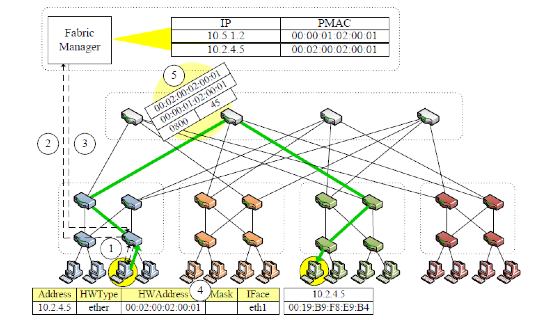 12/13/2011
NTHU CS5421 Cloud Computing
22
References
Al-Fares, Loukissas, Vahdat, A Scalable, Commodity Data Center Network Architecture, SIGCOMM, 2008.
Greenberg, Jain et al. VL2: A Scalable and Flexible Data Center Network, SIGCOMM 2009.
R.N. Mysore, A. Pamboris, et al, PortLand: A Scalable Fault-Tolerant Layer 2 Data Center Network Fabric, SIGCOMM 2009
Guo, Lu, et al, BCube: A High Performance, Server-centric Network Architecture for Modular Data Centers SIGCOMM 2009
Wikipedia, the Internet
12/13/2011
NTHU CS5421 Cloud Computing
23